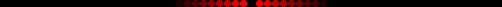 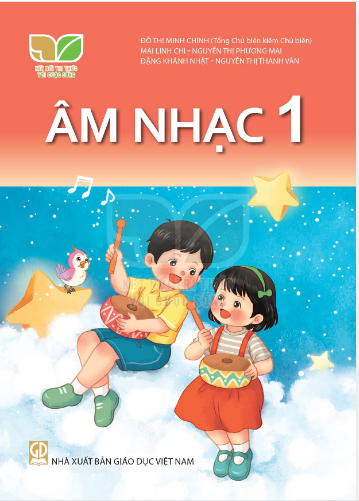 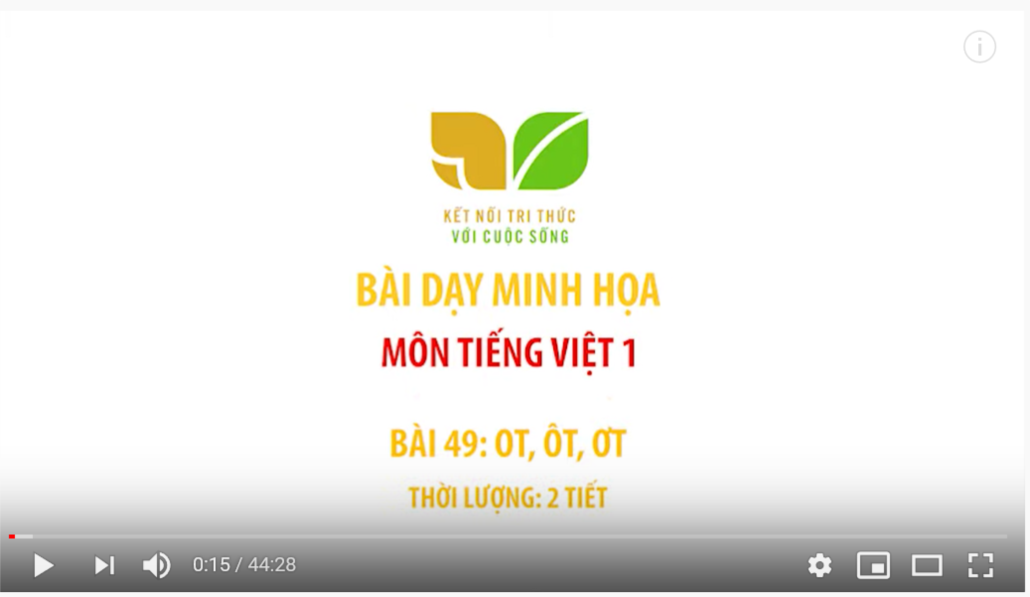 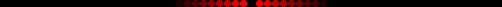 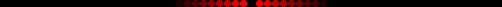 TIẾT 1 CHỦ ĐỀ 5
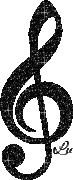 Vũ Kim Dung
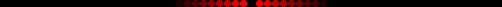 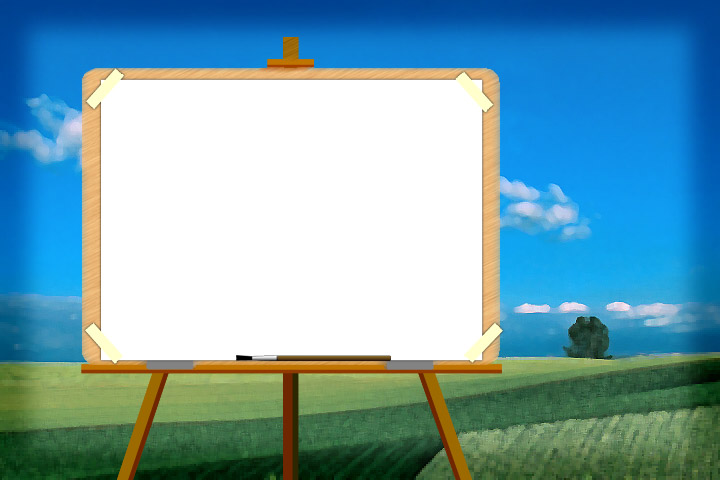 ĐỌC LỜI CA
XÚC XẮC XÚC XẺ
Nhạc: Nguyễn Ngọc Thiện
Lời: Phỏng theo đồng dao
Xúc xắc xúc xẻ. Năm mới năm mẻ.
Nhà nào còn thức. Mở cửa cho chúng tôi.
Xúc xắc xúc xẻ. Năm mới năm mẻ.
Nhà nào còn thức. Mở cửa cho chúng tôi.
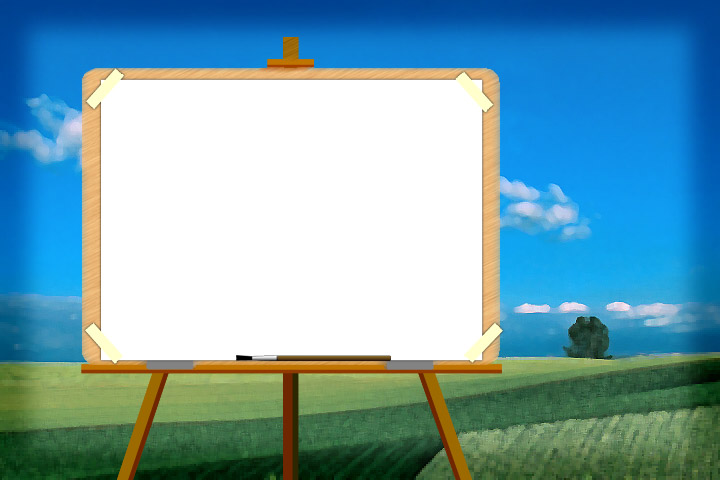 TẬP HÁT TỪNG CÂU
Xúc xắc xúc xẻ. Năm mới năm mẻ.
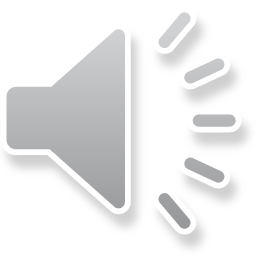 Câu 1
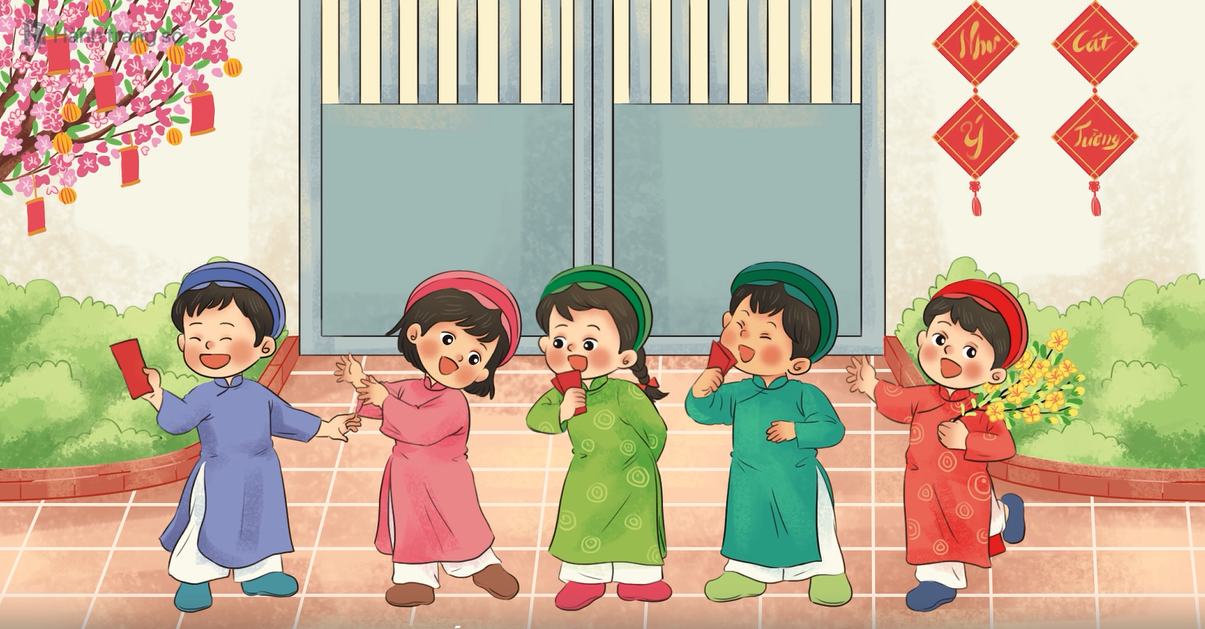 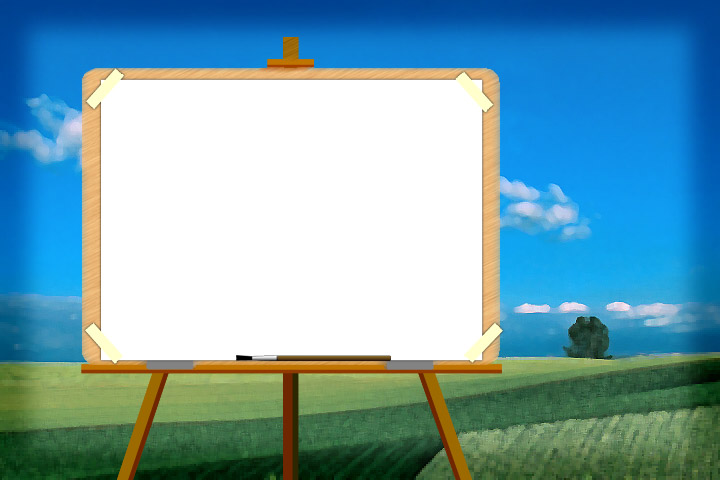 TẬP HÁT TỪNG CÂU
Nhà nào còn thức. Mở cửa cho chúng tôi.
Câu 2
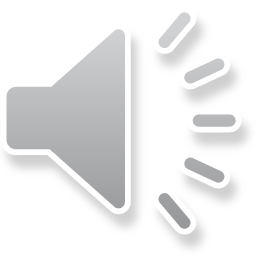 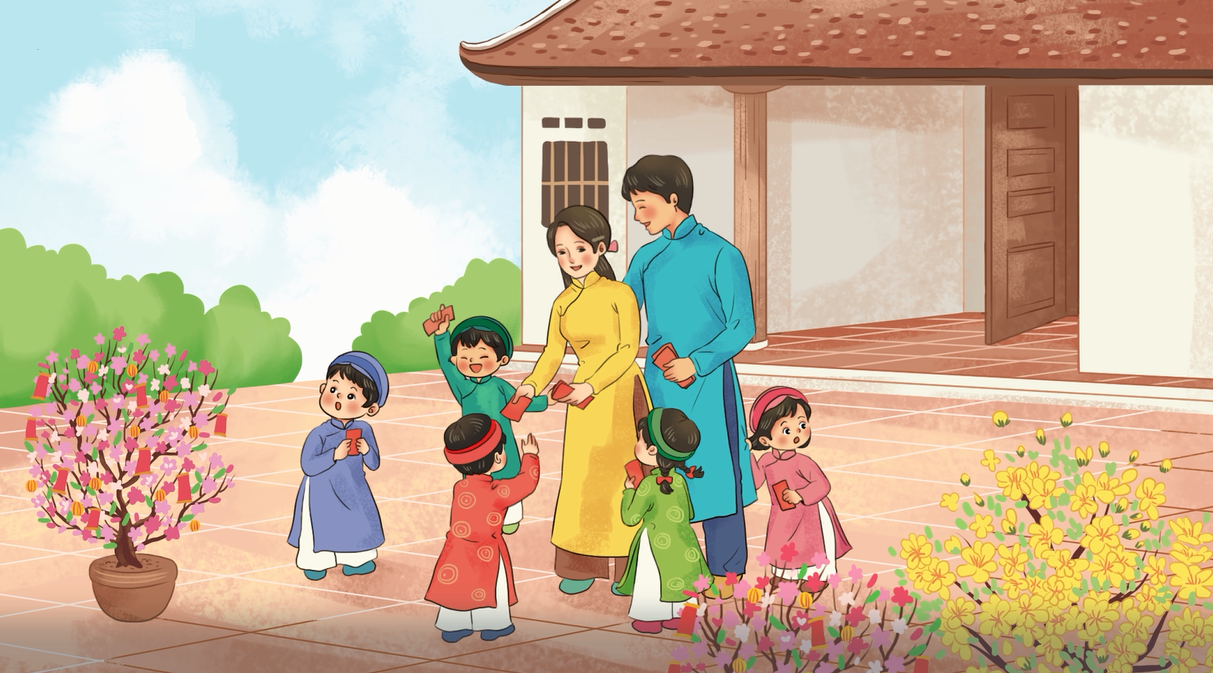 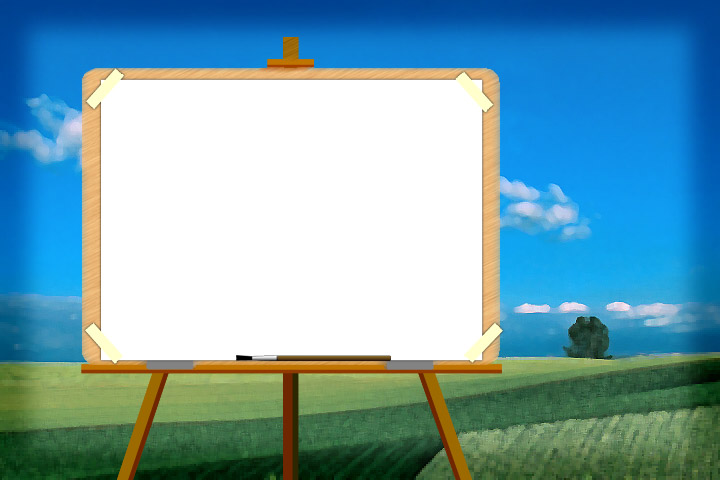 TẬP HÁT TỪNG CÂU
Xúc xắc xúc xẻ. Năm mới năm mẻ.
Câu 3
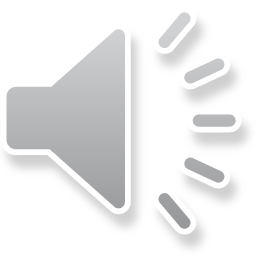 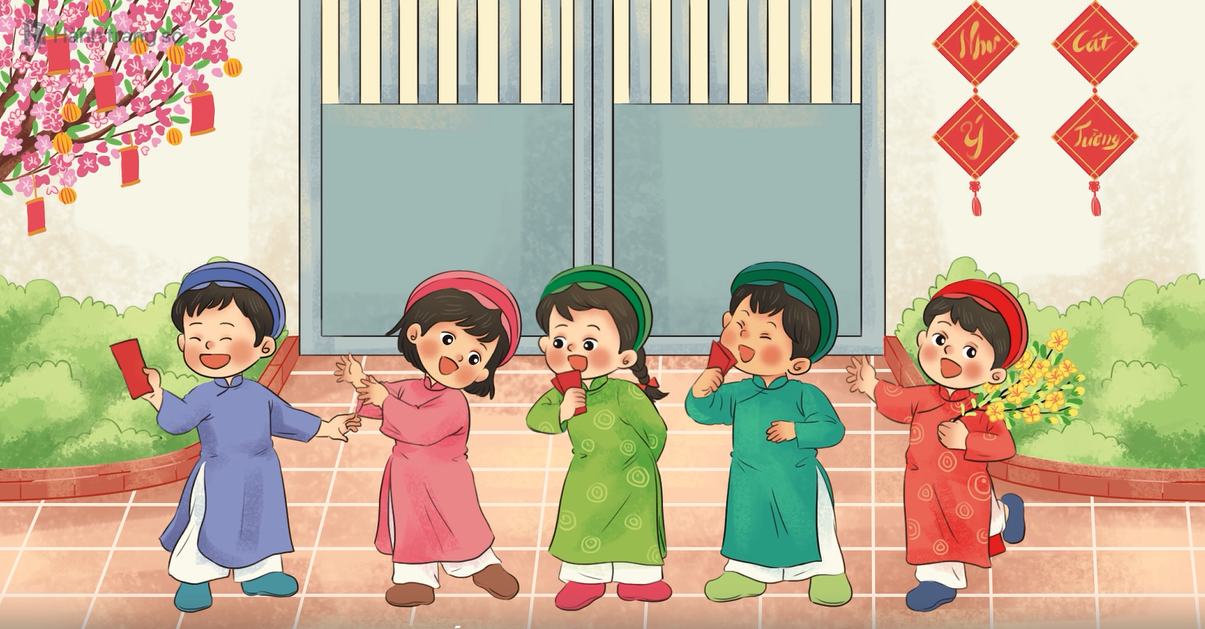 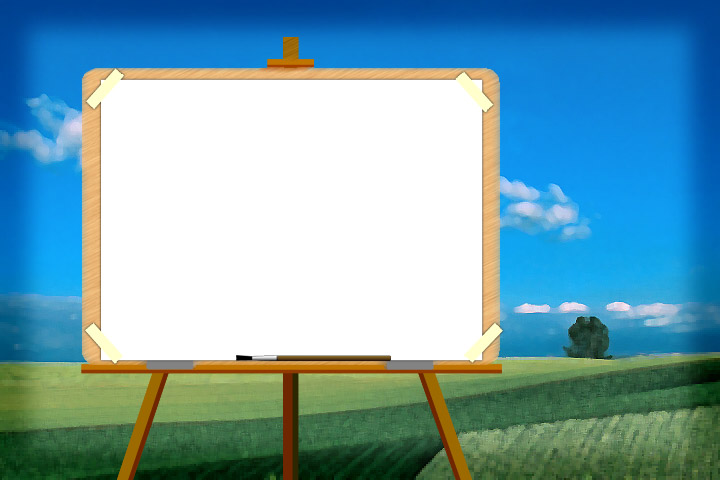 TẬP HÁT TỪNG CÂU
Nhà nào còn thức. Mở cửa cho chúng tôi.
Câu 4
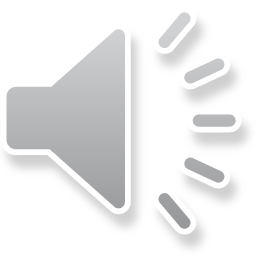 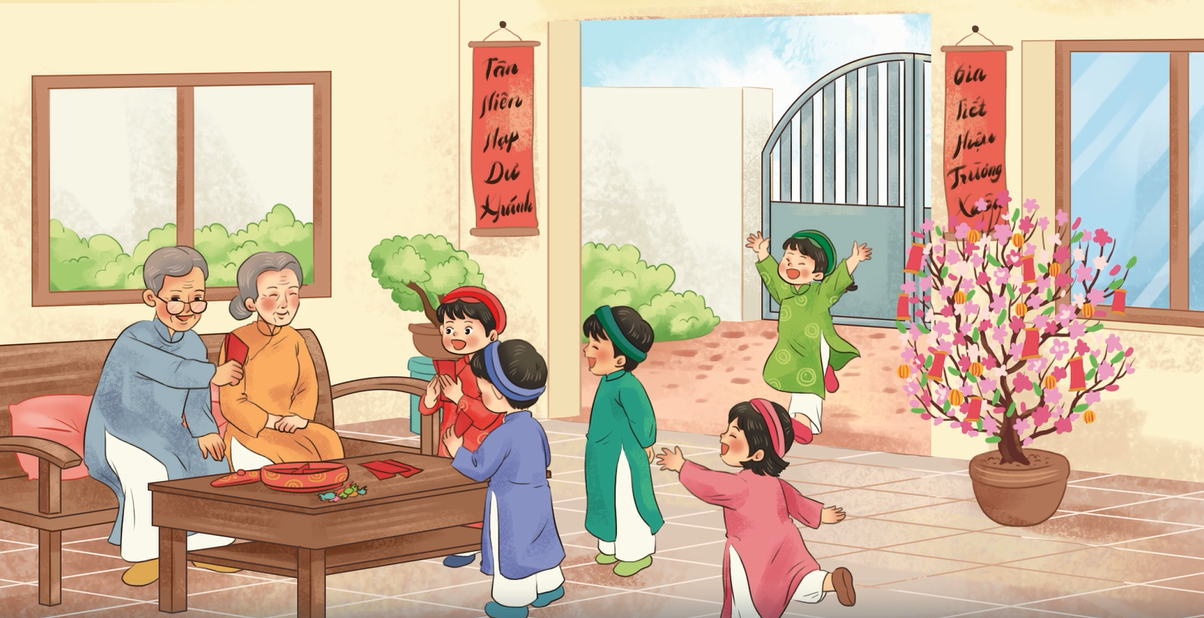 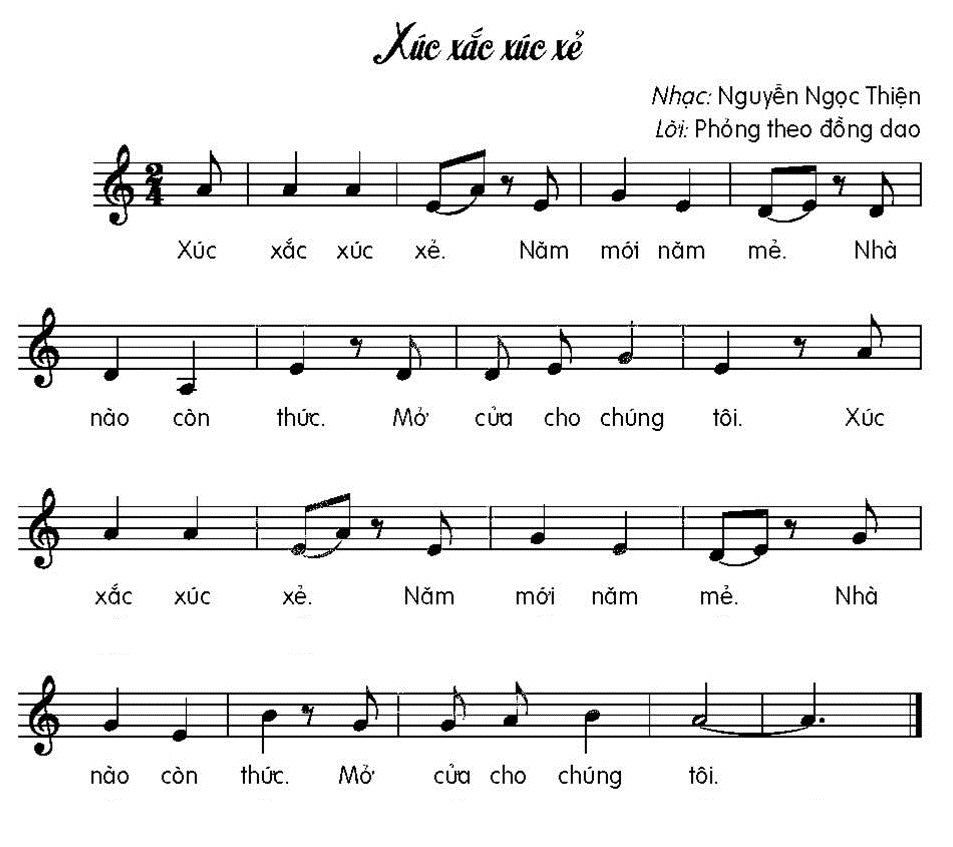 Cả bài
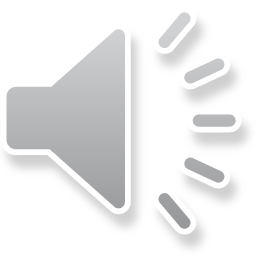 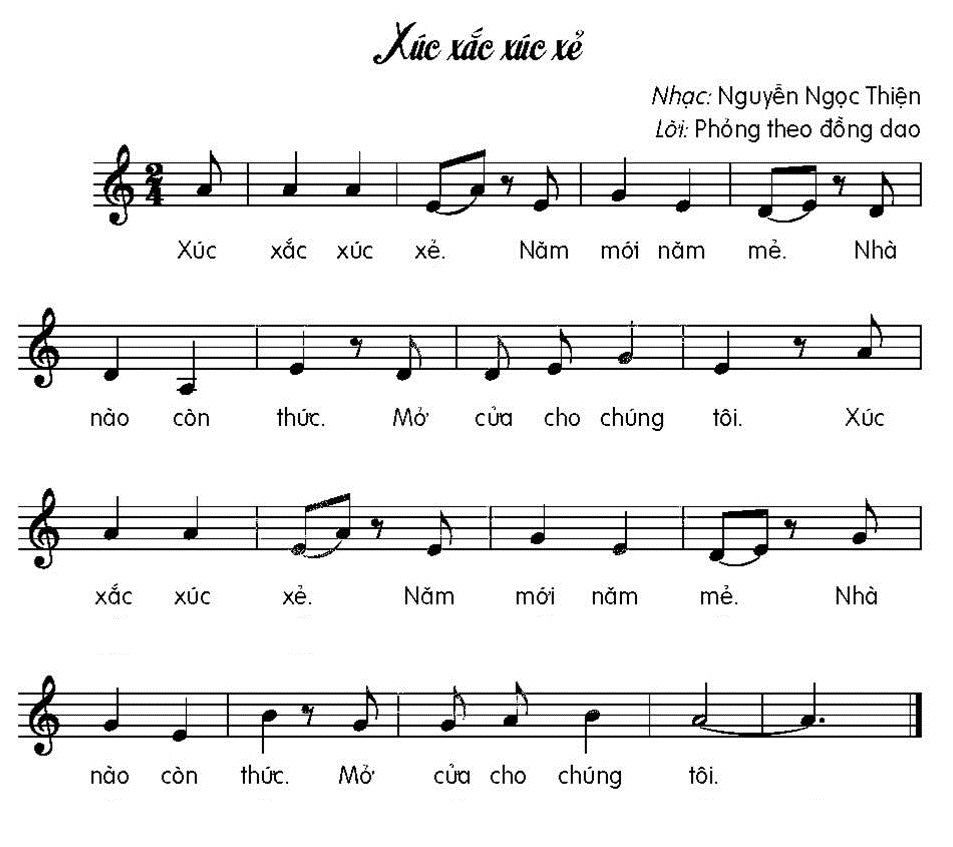 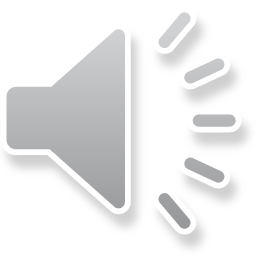 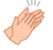 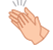 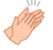 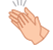 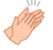 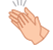 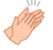 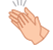 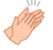 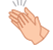 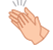 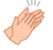 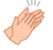 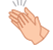 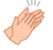 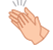 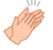 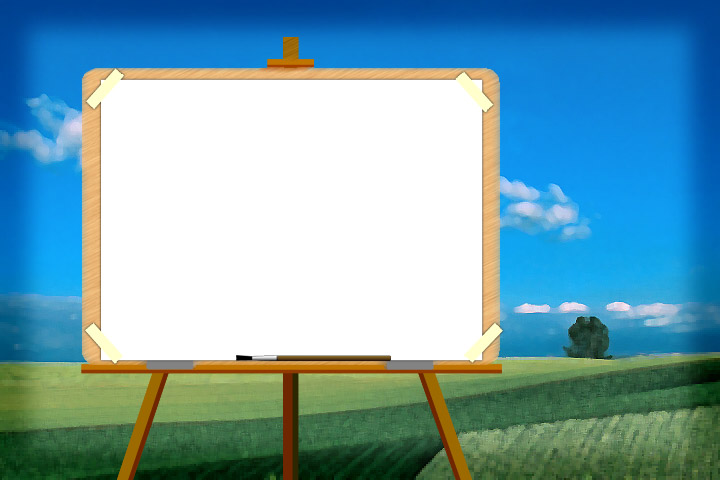 Hát
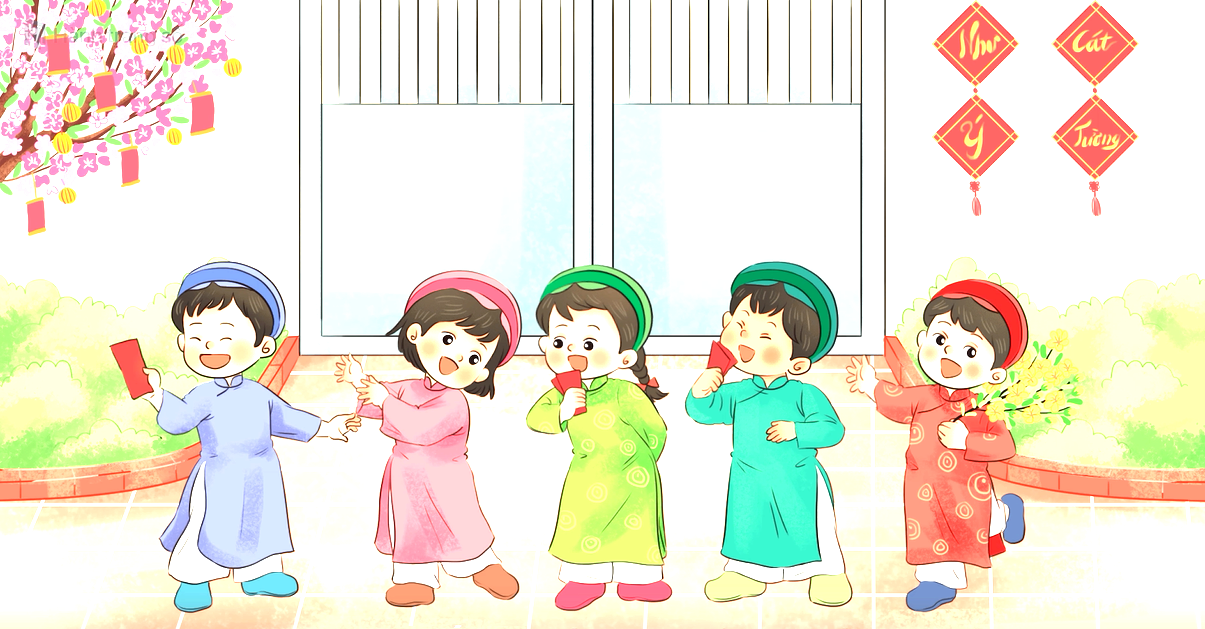 XÚC XẮC XÚC XẺ
Nhạc: Nguyễn Ngọc Thiện
Lời: Phỏng theo đồng dao
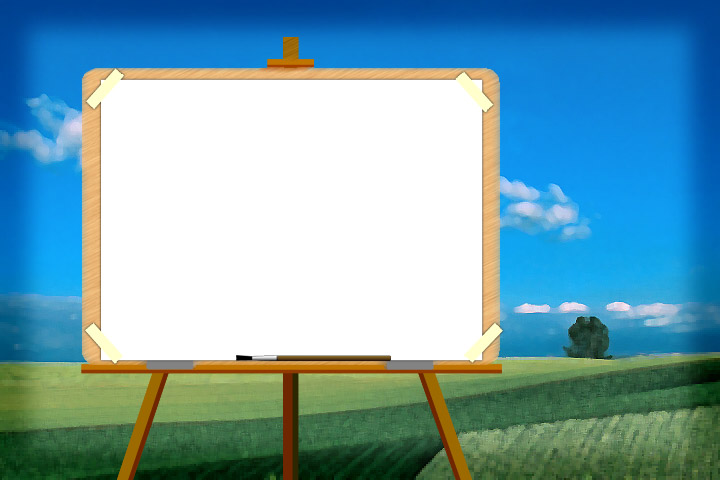 Vận dụng sáng tạo:
DÀI – NGẮN
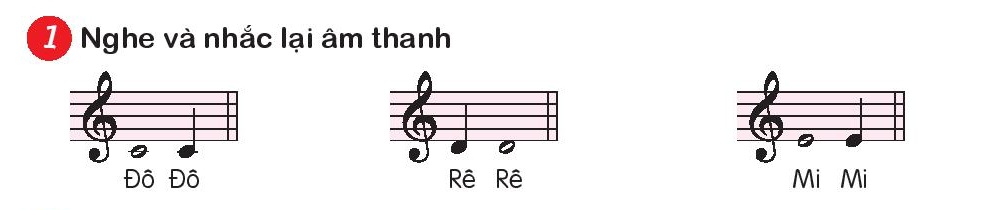